JAMES
Hillcrest Church of Christ | Spring 2023
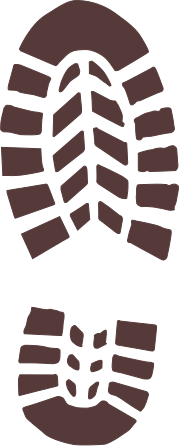 FAITH IN
ACTION
Lesson 9: Faith in Action submits to God's will
James in a Box
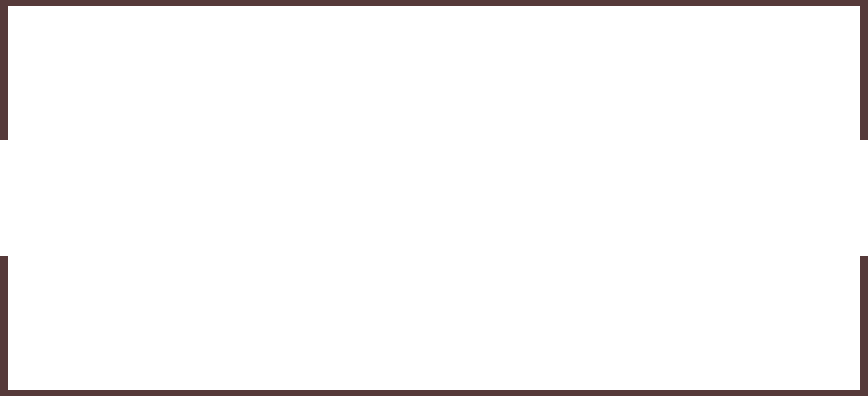 Submit therefore to God. Resist the devil and he will flee from you. Draw near to God and He will draw near to you. Cleanse your hands, you sinners; and purify your hearts, you double-minded. Be miserable and mourn and weep; let your laughter be turned into mourning, and your joy to gloom. Humble yourselves in the presence of the Lord, and He will exalt you. Do not speak against one another, brethren.
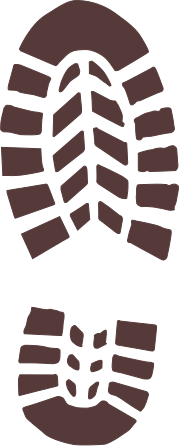 JAMES 4:7-17
James in a Box
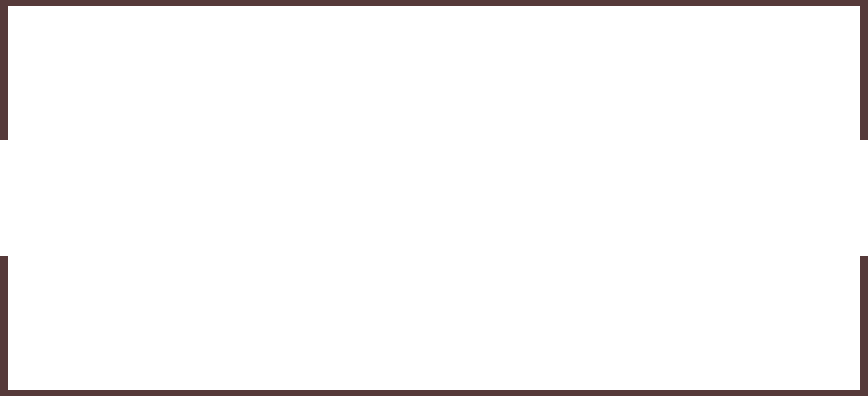 He who speaks against a brother, or judges his brother, speaks against the law, and judges the law; but if you judge the law, you are not a doer of the law, but a judge of it. There is only one Lawgiver and Judge, the One who is able to save and to destroy; but who are you who judge your neighbor? Come now, you who say, “Today or tomorrow, we shall go to such and such a city, and spend
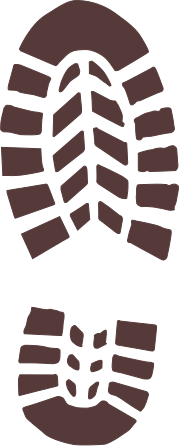 JAMES 4:7-17
James in a Box
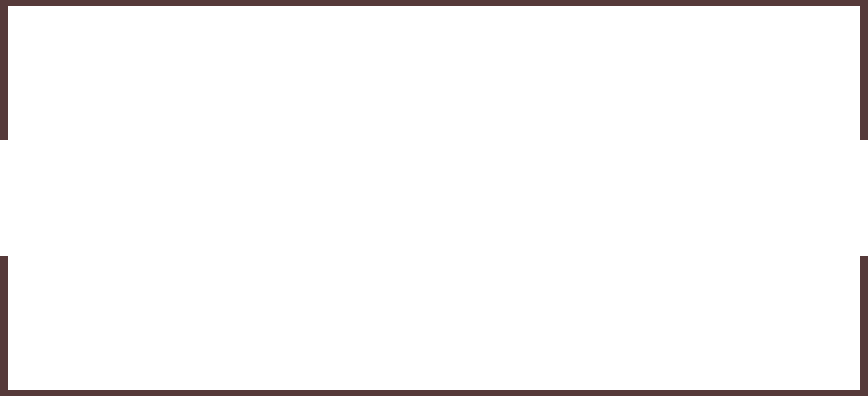 a year there and engage in business and make a profit.” Yet you do not know what your life will be like tomorrow. You are just a vapor that appears for a little while and then vanishes away. Instead, you ought to say, “If the Lord wills, we shall live and also do this or that.” But as it is, you boast in your arrogance; all such boasting is evil. Therefore, to one who knows the right thing to do, and does not do it, to him it is sin.
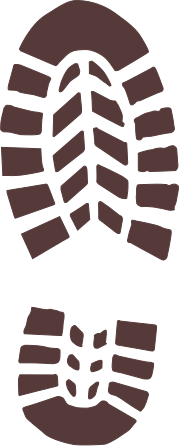 JAMES 4:7-17
Submit to God's will for reconciliation
Sinners are reconciled to God on His terms.
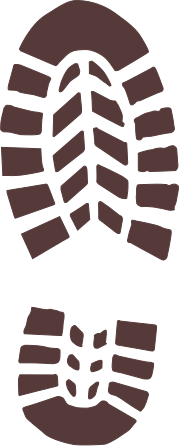 Submit to God's will for reconciliation
Ten imperatives reflect the proper attitude of Godly repentance.
Resist the devil. Draw near to God. Cleanse your hands. Purify your hearts. Be miserable and mourn and weep. Let your laughter be turned into mourning, your joy to gloom. Humble yourselves.
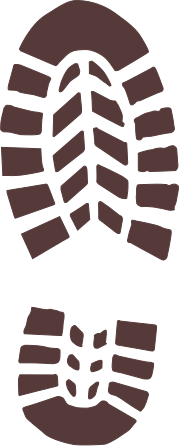 Submit to God's will before the law
Exalted saints (brethren) are on an equal platform as family and should not be speaking against/judging one another. 
Judging is not keeping the law but sitting in judment of the law
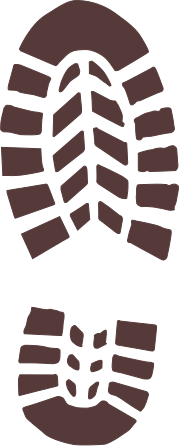 Submit to God's will before the law
There is only one Lawgiver and Judge
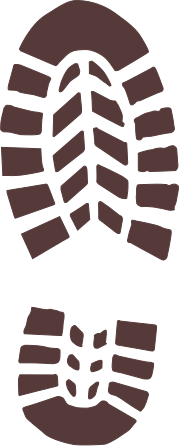 Submit to God's will before the law
How is speaking/judging a brother speaking against/judging the law?
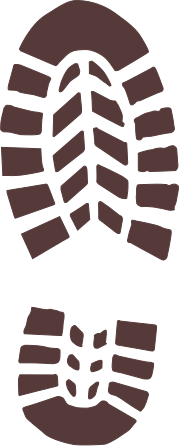 Submit to God's will your plans
As stewards of God, remember everything we have (time, money, resources) should be under God's direction.
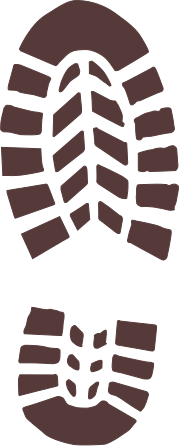 Submit to God's will your plans
To ignore the Lord's will is sin.
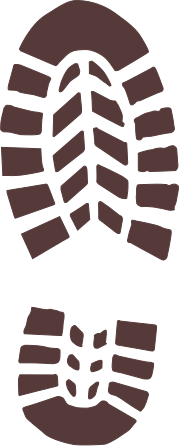 Discussion Questions
Give some examples of what faith submitting to God entails?
What is the relationship between submitting to God and repenting? What is the relationship between submitting to God and humbling yourself before God?
How are resisting the devil and drawing near to God related to submitting to God? Give concrete ways to “resist the devil and draw near to God.”
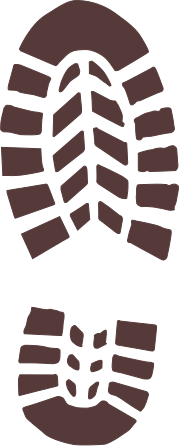 Discussion Questions
4. Are visible signs of penitence important? (Examples in Scripture indicate 
        they can be. Nehemiah 1:4-11, 9:1-4; Ezra 9:3-15; Jonah 3:6-10)
    5. What does it mean to “speak against” or “speak evil against” a brother? 
        How serious is that? What situations today might tempt Christians to do  
        this?
    6. How should recognizing God as the one Lawgiver and Judge affect the way 
        we think of and treat our fellow man?
     7. What is the error being addressed in verses 13-16? How can we avoid this 
        sin?
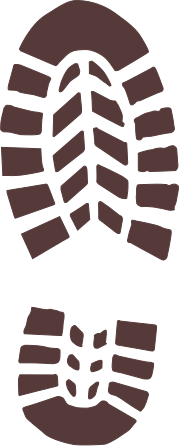 JAMES
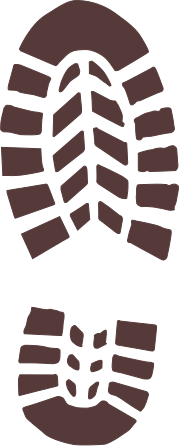 FAITH IN
ACTION
Hillcrest Church of Christ | Spring 2023